соцподдержка
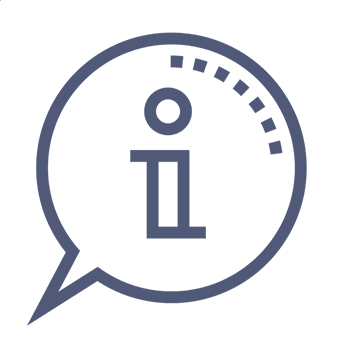 Важная информация для граждан, которые планируют распорядиться средствами материнского (семейного) капитала
mintrud.donland.ru
[Speaker Notes: ОФОРМЛЕНИЕПример использования, если три позицииНазвание рубрики свободное (все буквы строчные). Регулируйте длину плашки. Размер кегля заголовка (в зависимости от его длины) только один из трех размеров кегля (55, 77 или 105 пт).
Размер кегля основного текста 55 пт. Размер кегля цифр 77 или 105 пт. Цифры всегда Bold (жирным).
Нижняя граница текста всегда на одной линии.
Выравнивание текста всегда по левому краю.Пиктограммы брать из папки «Пиктограммы» (если не можете что-то найти, воспользуйтесь ресурсами www.flaticon.com, www.freepik.com)Важно! Новые пиктограммы должны быть в имеющемся стиле.

СОДЕРЖАНИЕ ПОСТА
В карточке кратко название вопроса, которому посвящена инфографика. 
К карточке обязательна текстовая подводка, в которой кратко даются пояснения к инфографике. Текст пишется короткими, простыми предложениями, максимально понятным языком (помним, что мы пишем для широкой публики, не для специалистов). Приветствуется цитата главы ведомства. Допустимый размер текста – до 350 символов. 
Не забудьте про хештеги (!) - #суть освещаемого вопроса #министерство (название министерства). 
Схема: карточка+текстовая подводка+тэги.]
Уважаемые родители!
Существует пять направлений использования материнского капитала
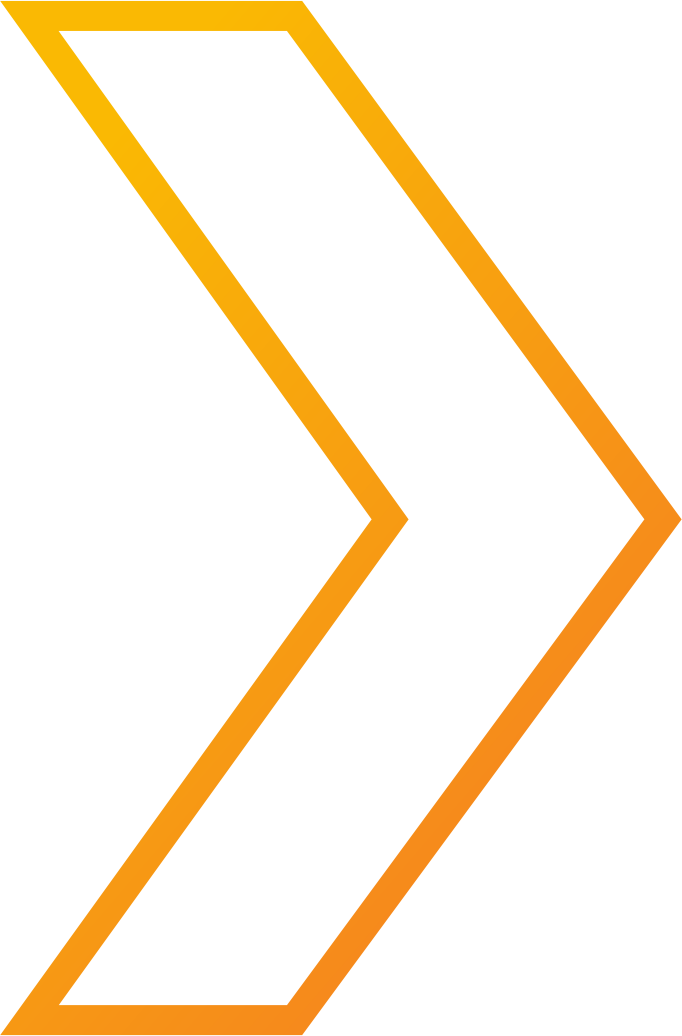 mintrud.donland.ru
[Speaker Notes: ОФОРМЛЕНИЕ ПОСТА
Базовый макет/только светлый фон
Для текста (в зависимости от количества слов) используйте только 3 размера кегля (55 и/или 77 и/или 105 пт).
Выравнивание текста всегда по левому краю.

СОДЕРЖАНИЕ ПОСТА
Напишите текст слайда.Допустимое количество знаков – 150 знаков.]
Улучшение жилищных условий (приобретаемое жилое помещение должно находиться на территории РФ)

Получение ежемесячной выплаты для семей с низким доходом

Обучение детей


Формирование будущей пенсии мамы

Приобретение товаров и услуг для социальной адаптации и интеграции в общество                  детей-инвалидов
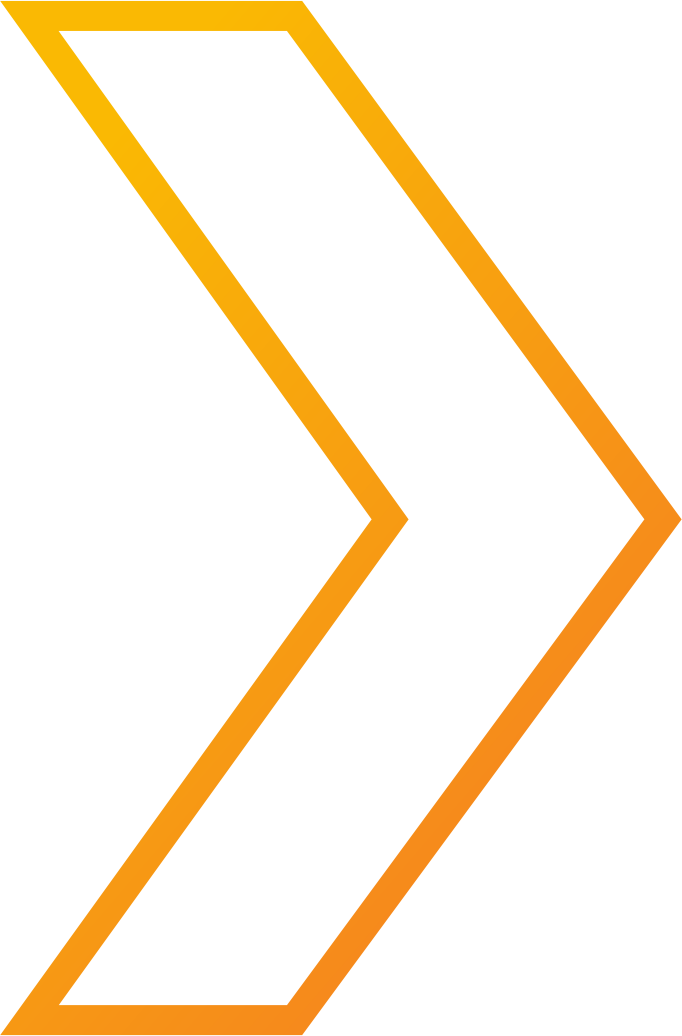 mintrud.donland.ru
[Speaker Notes: ОФОРМЛЕНИЕ ПОСТА
Базовый макет/только светлый фон
Для текста (в зависимости от количества слов) используйте только 3 размера кегля (55 и/или 77 и/или 105 пт).
Если есть необходимость, можно 1-3 слова выделить.
Выравнивание текста всегда по левому краю.

СОДЕРЖАНИЕ ПОСТА
Напишите текст слайда.Допустимое количество знаков – 150 знаков.]
Государственный сертификат на материнский капитал нельзя продать или обналичить

Государство контролирует целевое использование средств
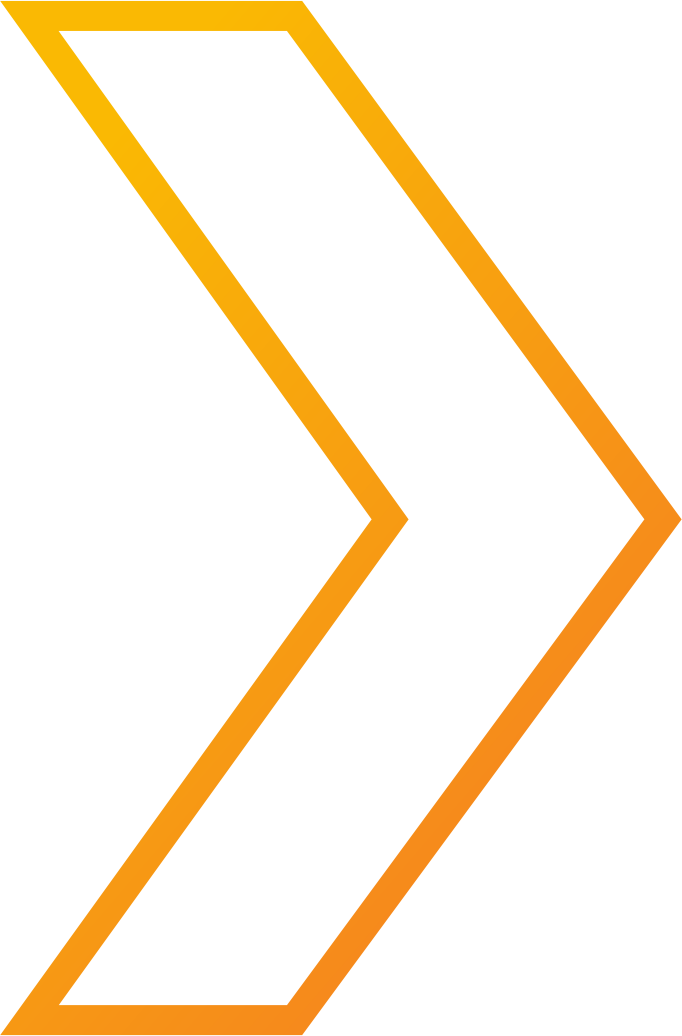 mintrud.donland.ru
[Speaker Notes: ОФОРМЛЕНИЕ ПОСТА
Базовый макет/только светлый фон
Для текста (в зависимости от количества слов) используйте только 3 размера кегля (55 и/или 77 и/или 105 пт).
Если есть необходимость, можно 1-3 слова выделить.
Выравнивание текста всегда по левому краю.

СОДЕРЖАНИЕ ПОСТА
Напишите текст слайда.Допустимое количество знаков – 150 знаков.]
Любые схемы обналичивания материнского капитала являются незаконными и оперативно пресекаются правоохранительными органами
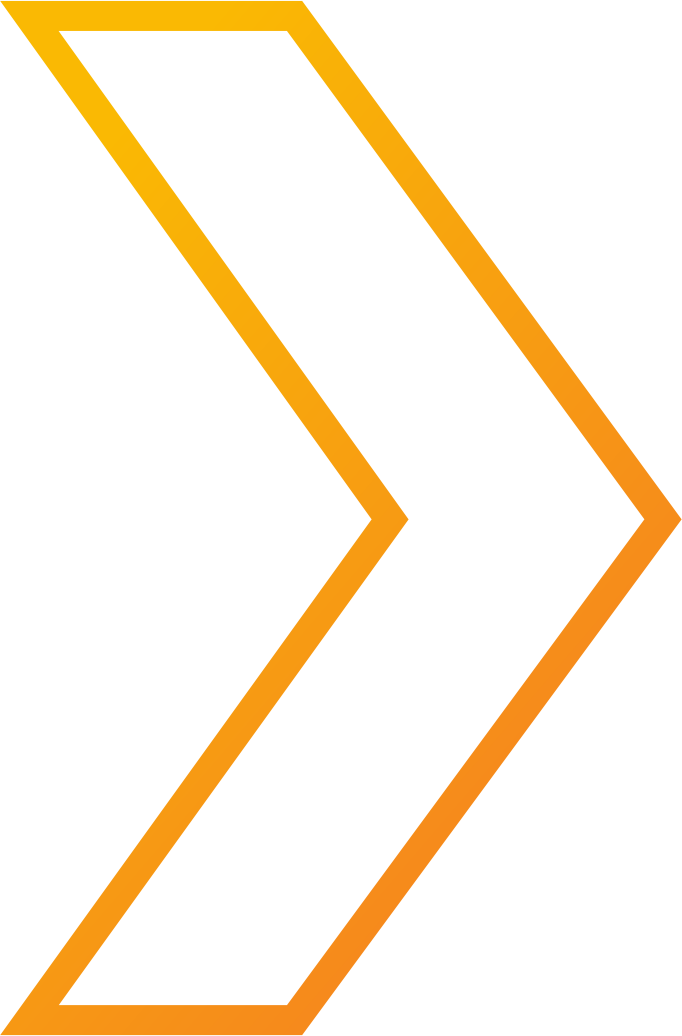 mintrud.donland.ru
[Speaker Notes: ОФОРМЛЕНИЕ ПОСТА
Базовый макет/только светлый фон
Для текста (в зависимости от количества слов) используйте только 3 размера кегля (55 и/или 77 и/или 105 пт).
Если есть необходимость, можно 1-3 слова выделить.
Выравнивание текста всегда по левому краю.

СОДЕРЖАНИЕ ПОСТА
Напишите текст слайда.Допустимое количество знаков – 150 знаков.]
Если владелец сертификата соглашается принять участие в предлагаемых схемах нецелевого использования средств, он идёт на совершение противоправных действий и может быть признан соучастником преступления, что приводит к возбуждению уголовных дел в отношении владельцев сертификатов
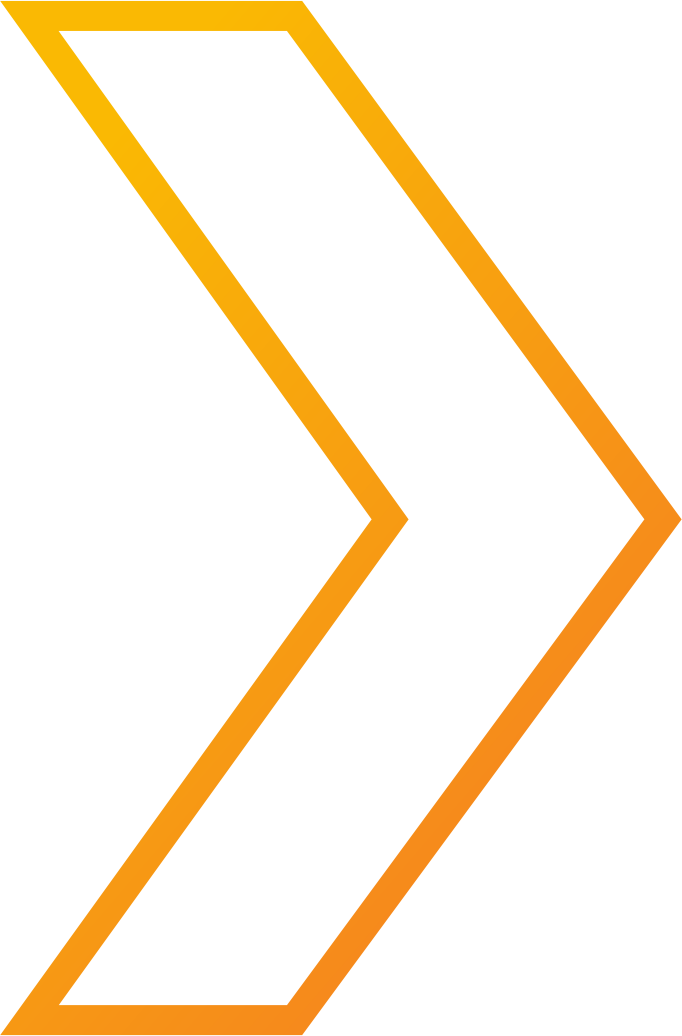 mintrud.donland.ru
[Speaker Notes: ОФОРМЛЕНИЕ ПОСТА
Базовый макет/только светлый фон
Для текста (в зависимости от количества слов) используйте только 3 размера кегля (55 и/или 77 и/или 105 пт).
Если есть необходимость, можно 1-3 слова выделить.
Выравнивание текста всегда по левому краю.

СОДЕРЖАНИЕ ПОСТА
Напишите текст слайда.Допустимое количество знаков – 150 знаков.]
Полезно?
Поделись!
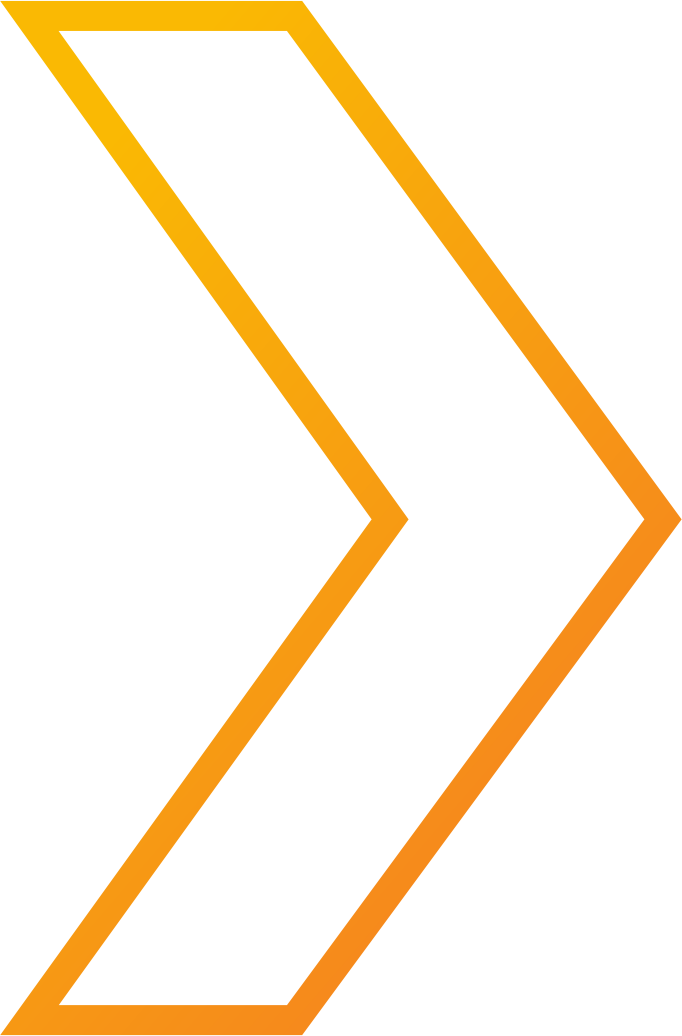 mintrud.donland.ru
[Speaker Notes: СОДЕРЖАНИЕ ПОСТАНапишите призыв к действию call to action) – до 40 знаков.]